LEZIONE DEL 01/04/2020

TERZA  PARTE
L’ENERGIA CINETICA
Paragrafo 7.6.4
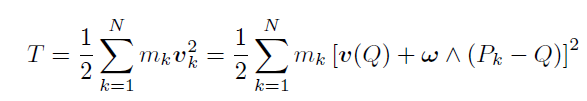 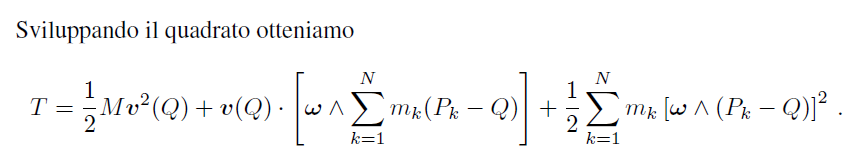 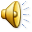 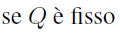 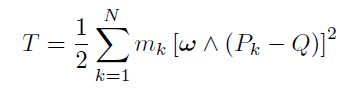 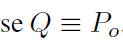 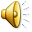 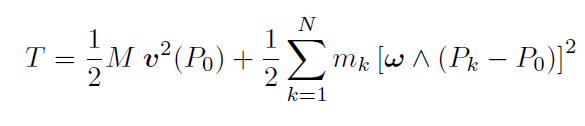 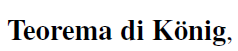 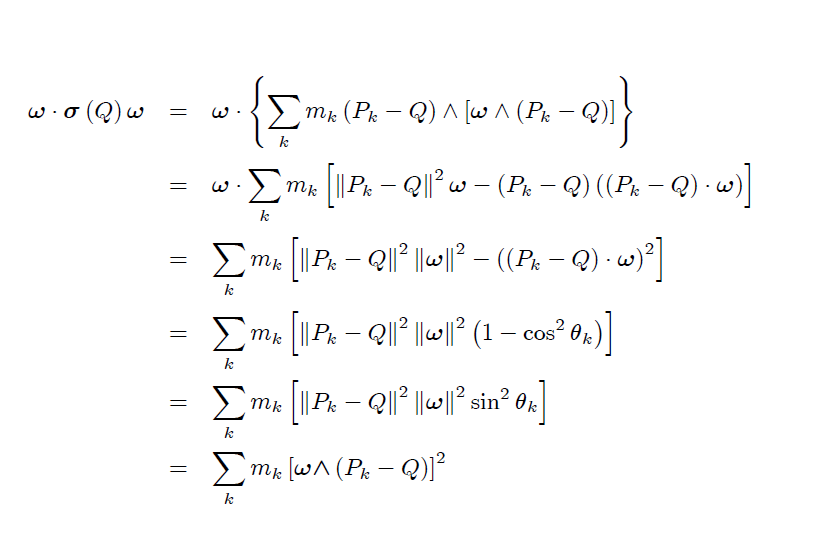 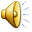 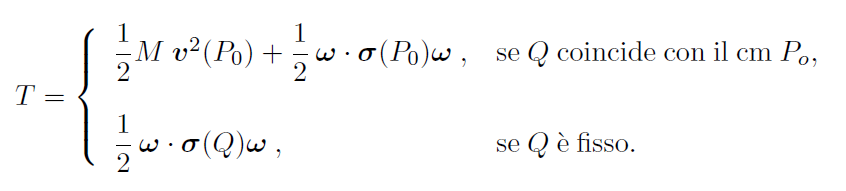 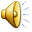